Hymns for Worship at Woodmont
110s- I Will Call Upon the Lord
73s- High Above the Seraphim
189- When I Survey the Wondrous Cross
48- On Zion’s Glorious Summit
297- Prepare to Meet Thy God
[Speaker Notes: The text was written by John Kent, who was born at Bideford in Devonshire, England, around Dec. 28, 1766. A shipwright by trade, he acquired only a limited education but became known for his hymns which were strongly worded, very earnest, and simple. Several of them appeared in Samuel Reece’s 1799 Collection, but this one was included in Kent’s own 1803 Collection of Original Gospel Hymns, which by 1809 had 264 hymns and 15 longer pieces.
     Kent died on Nov. 15, 1843, most likely in Bideford, but in 1861 his Collection was still being published in its tenth edition, which included "The Author’s Experience" and a biography of Kent by his son. The English Baptist preacher Charles Haddon Spurgeon made use of Kent’s hymns in his collections employed in his Metropolitan Tabernacle in London. The origin of the text of the Sanctus, which usually accompanies the hymn and is to be sung after the third stanza, is unknown. The tune (Skene or St. Louis) was composed by Robert Skene (19th c.). Very little information is available about this composer.]
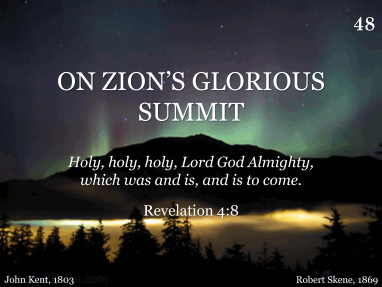 [Speaker Notes: The text was written by John Kent, who was born at Bideford in Devonshire, England, around Dec. 28, 1766. A shipwright by trade, he acquired only a limited education but became known for his hymns which were strongly worded, very earnest, and simple. Several of them appeared in Samuel Reece’s 1799 Collection, but this one was included in Kent’s own 1803 Collection of Original Gospel Hymns, which by 1809 had 264 hymns and 15 longer pieces.
     Kent died on Nov. 15, 1843, most likely in Bideford, but in 1861 his Collection was still being published in its tenth edition, which included "The Author’s Experience" and a biography of Kent by his son. The English Baptist preacher Charles Haddon Spurgeon made use of Kent’s hymns in his collections employed in his Metropolitan Tabernacle in London. The origin of the text of the Sanctus, which usually accompanies the hymn and is to be sung after the third stanza, is unknown. The tune (Skene or St. Louis) was composed by Robert Skene (19th c.). Very little information is available about this composer.]
On Zion’s Glorious Summit by John Kent
"On Zion’s glorious summit stood 
(Heb. 12:22; Rev. 14:1-4)
A numerous host redeemed by blood! 
(Rev. 7:14)
They hymned their King in strains divine; 
(Rev. 15:3)
I heard the song, and strove to join."
[Speaker Notes: Zion- sunny; height, one of the eminences on which Jerusalem was built. It was surrounded on all sides, except the north, by deep valleys, that of the Tyropoeon (q.v.) separating it from Moriah (q.v.), which it surpasses in height by 105 feet. It was the south-eastern hill of Jerusalem.  David captured the stronghold of Zion, 2 Sam. 5:7; 2 Chr. 11:5. Used mainly for the church (Isa. 1:27; 28:16; 33:5) & the heavenly Jerusalem (Heb. 12:22; Rev. 14:1). Strain- exert to the utmost.
When David took it from the Jebusites ( Joshua 15:63 ; 2 Sam. 5:7 ) he built on it a citadel and a palace, and it became "the city of David" ( 1 Kings 8:1 ; 2 Kings 1 Kings 19:21 1 Kings 19:31 ; 1 Chronicles 11:5 ). In the later books of the Old Testament this name was sometimes used ( Psalms 87:2 ; 149:2 ; Isaiah 33:14 ; Joel 2:1 ) to denote Jerusalem in general, and sometimes God's chosen Israel ( Psalms 51:18 ; 87:5 ). 
In the New Testament (see SION) it is used sometimes to denote the Church of God ( Hebrews 12:22 ), and sometimes the heavenly city ( Revelation 14:1 ).]
On Zion’s Glorious Summit by John Kent
"Here all who suffered sword or flame 
(Rev. 6:9-11; 12:11)
For truth, or Jesus’ lovely name, 
(Matt. 5:10-12)
Shout victory now and hail the Lamb, 
(1 Cor. 15:50-57)
And bow before the great I AM.“ 
(Rev. 7:9-10)
On Zion’s Glorious Summit by John Kent
"While everlasting ages roll, 
(John 10:27-29)
Eternal love shall feast their soul, 
(Matt. 5:6; 2 Thess. 2:16-17; 1 Cor. 13:8a)
And scenes of bliss, forever new, 
(1 Pet. 1:8; Jer. 31:3)
Rise in succession to their view.“ 
(Rev. 21:1-5; Eph. 2:5-7)
[Speaker Notes: Feast- highly agreeable]
On Zion’s Glorious Summit by John Kent
"Holy, holy, holy Lord, (Rev. 5:8)
God of hosts, on high adored! 
Who like me Thy praise should sing, (Rev. 5:9-11)
O Almighty King!“ (Rev. 15:3)
"Holy, holy, holy Lord, (Rev. 15:4)
God of hosts, on high adored! 
Holy, holy, holy."
Hymns for Worship at Woodmont
110s- I Will Call Upon the Lord
73s- High Above the Seraphim
189- When I Survey the Wondrous Cross
48- On Zion’s Glorious Summit
297- Prepare to Meet Thy God